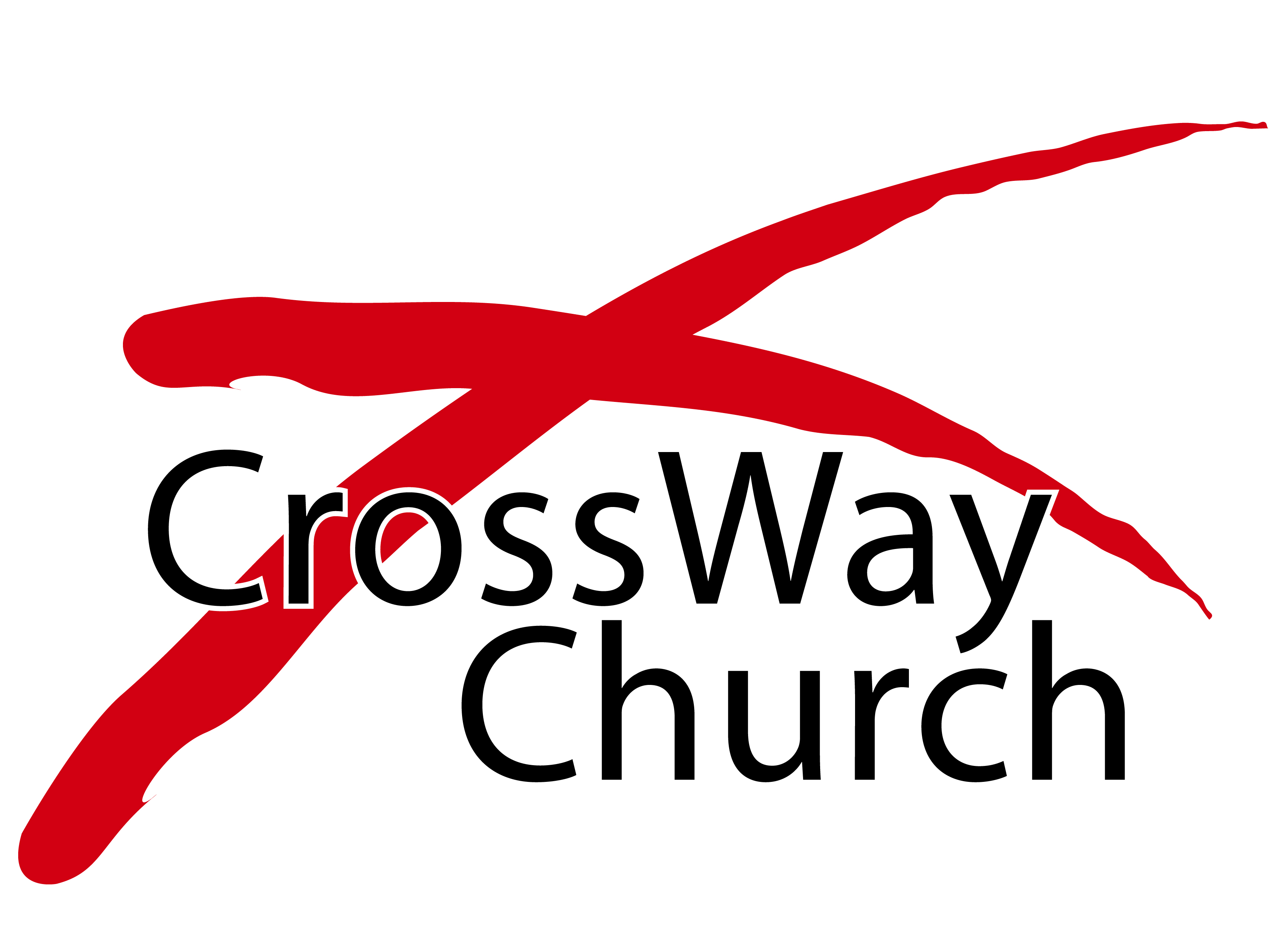 I Am the Bread of Life
Gospel of John Series [21]
John 6:22-40
© November 17, 2019
  Pastor Paul K. Kim
THE BACKGROUND OF THE FIRST “I AM” STATEMENT OF JESUS
Miracle: Jesus fed the five thousand with five loaves and two fish (Fourth Sign/Miracle).

Withdrawal: Jesus withdrew to the mountain by himself, perceiving the crowd’s intent to make him king by force.

Catching Up: Jesus walked on water to catch up to his disciples on a boat crossing the sea to the other side, Capernaum (Fifth Sign/Miracle).

Seeking: Realizing that Jesus’ disciples went to the other side by a boat and that Jesus was not there, they themselves went to Capernaum by boats, seeking Jesus.
22 On the next day the crowd that remained on the other side of the sea saw that there had been only one boat there, and that Jesus had not entered the boat with his disciples, but that his disciples had gone away alone. 23 Other boats from Tiberias came near the place where they had eaten the bread after the Lord had given thanks. 24 So when the crowd saw that Jesus was not there, nor his disciples, they themselves got into the boats and went to Capernaum, seeking Jesus. John 6:22-24
HOW SHOULD WE RESPOND TO JESUS WHO IS THE BREAD OF LIFE?
1)   We are to seek Jesus not for the wrong reasons but for the right reason—who he really is.

25 When they found him on the other side of the sea, they said to him, “Rabbi, when did you come here?” 26 Jesus answered them, “Truly, truly, I say to you, you are seeking me, not because you saw signs, but because you ate your fill of the loaves. (vs. 25-26)  

The crowd did see the miraculous sign of feeding of the five thousand but didn’t realize its SIGNificance; they were seeking Jesus for their own needs.
Jesus saw and filled their temporary hunger, but his deeper purpose was to show them this: Jesus came not to give bread but be bread for them.
It’s so easy for us to seek Jesus for wrong reasons—our felt needs seem so overwhelming that we end up wanting Jesus to be “useful” to our end.
Examine your heart: Why are you seeking Jesus today?
HOW SHOULD WE RESPOND TO JESUS WHO IS THE BREAD OF LIFE?
2)    We are to work not for the food that perishes but for the food that endures to eternal life—i.e., to believe in Jesus Christ whom God sent.

27 Do not work for the food that perishes, but for the food that endures to eternal life, which the Son of Man will give to you.  For on him God the Father has set his seal.” 28 Then they said to him, “What must we do, to be doing the works of God?” 29 Jesus answered them, “This is the work of God, that you believe in him whom he has sent.” (vs. 27-29)

Notice why Jesus uses the word “work (labor)” in this figure of speech.
Don’t work merely for the food that perishes (i.e., we must see our true need beyond our physical needs); rather, seek God for your eternal needs. 
But, does it mean that our eternal need (salvation) is through our good & religious works? NO! Jesus’ answer makes this clear.
The work of God (= work that God requires) is to believe in Jesus the Son!
1 “Come, everyone who thirsts,    come to the waters;and he who has no money,    come, buy and eat!Come, buy wine and milk    without money and without price.2 Why do you spend your money for that which is not bread,    and your labor for that which does not satisfy?Listen diligently to me, and eat what is good,    and delight yourselves in rich food.
Isaiah 55:1-2
HOW SHOULD WE RESPOND TO JESUS WHO IS THE BREAD OF LIFE?
3)    We are to acknowledge our need for Jesus who is the true bread from heaven who gives life to the world.

30 So they said to him, “Then what sign do you do, that we may see and believe you? What work do you perform? 31 Our fathers ate the manna in the wilderness; as it is written, ‘He gave them bread from heaven to eat.’” 32 Jesus then said to them,  “Truly, truly, I say to you, it was not Moses who gave you the bread from heaven, but my Father gives you the true bread from heaven. 33 For the bread of God is he who comes down from heaven and gives life to the world.” 34 They said to him, “Sir, give us this bread always.” (vs. 30-34)

Notice Jesus’ two clear NO’s: (1) not Moses but God & (2) not true bread
Jesus reveals: (1) I am more than Moses & (2) I am the true bread of God.
Until we recognize and acknowledge our need for this Jesus (the true bread that fills spiritual hunger), we will merely ask for physical manna from God.
HOW SHOULD WE RESPOND TO JESUS WHO IS THE BREAD OF LIFE?
4)    We are to come to Jesus “the bread of life” by God’s sovereign grace alone for true salvation, lasting satisfaction, and eternal security.

35 Jesus said to them, “I am the bread of life; whoever comes to me shall not hunger, and whoever believes in me shall never thirst. 36 But I said to you that you have seen me and yet do not believe. 37 All that the Father gives me will come to me, and whoever comes to me I will never cast out. 38 For I have come down from heaven, not to do my own will but the will of him who sent me.
HOW SHOULD WE RESPOND TO JESUS WHO IS THE BREAD OF LIFE?
4)    We are to come to Jesus “the bread of life” by God’s sovereign grace alone for true salvation, lasting satisfaction, and eternal security.

39 And this is the will of him who sent me, that I should lose nothing of all that he has given me, but raise it up on the last day. 40 For this is the will of my Father, that everyone who looks on the Son and believes in him shouldhave eternal life, and I will raise him up on the last day.” (vs. 35-40)

Jesus is the bread of life—not for a meal or day but for lifetime and eternity (“shall not hunger… shall never thirst”) with lasting perpetual satisfaction.
What does it mean to “eat” the bread of life? It means, “come, believe in, and look on Jesus” to take in the life of Jesus for eternal life and security.
How then can we come, believe in, and look on Jesus? Not by works/merit but by grace alone (v. 37a), faith alone (v. 37b), & in Christ alone (v. 40)!
Soul-Satisfying Bread
That hungering will never be hushed into content till we receive Christ, but when we have Him we learn that we are the sons of God, heirs of God, joint heirs with Christ and that it does not yet appear what we shall be, but when He shall appear we shall be like He is, for we shall see Him as He is. This opens up before us a splendid future of unfading glory and unbounded bliss—and we feel that we need no more. Since we are Christ's and Christ is God's, all things are ours and our hunger is forever over . . . Because I could not desire more than all and Christ is All in All. My Beloved, this perfect satisfying of our nature is to be found nowhere else but in Christ. Some have tried to be satisfied with themselves and their own doings. They have despised the bread of Heaven, for they dreamed that they could live without bread—they would be self-contained men—they would make themselves happy with themselves. But it is a wretched failure.
— Charles H. Spurgeon (1873)
THREE PRACTICAL QUESTIONS FOR OUR EVERYDAY LIFE
What wrong reasons do you need to abandon in seeking Jesus? How will you seek Jesus for who he really is? 

What would it mean for you to acknowledge your need for Jesus who is the true bread from heaven who gives life to the world? 

What is your first step in coming to Jesus “the bread of life” by God’s sovereign grace alone for true salvation, lasting satisfaction, and eternal security?
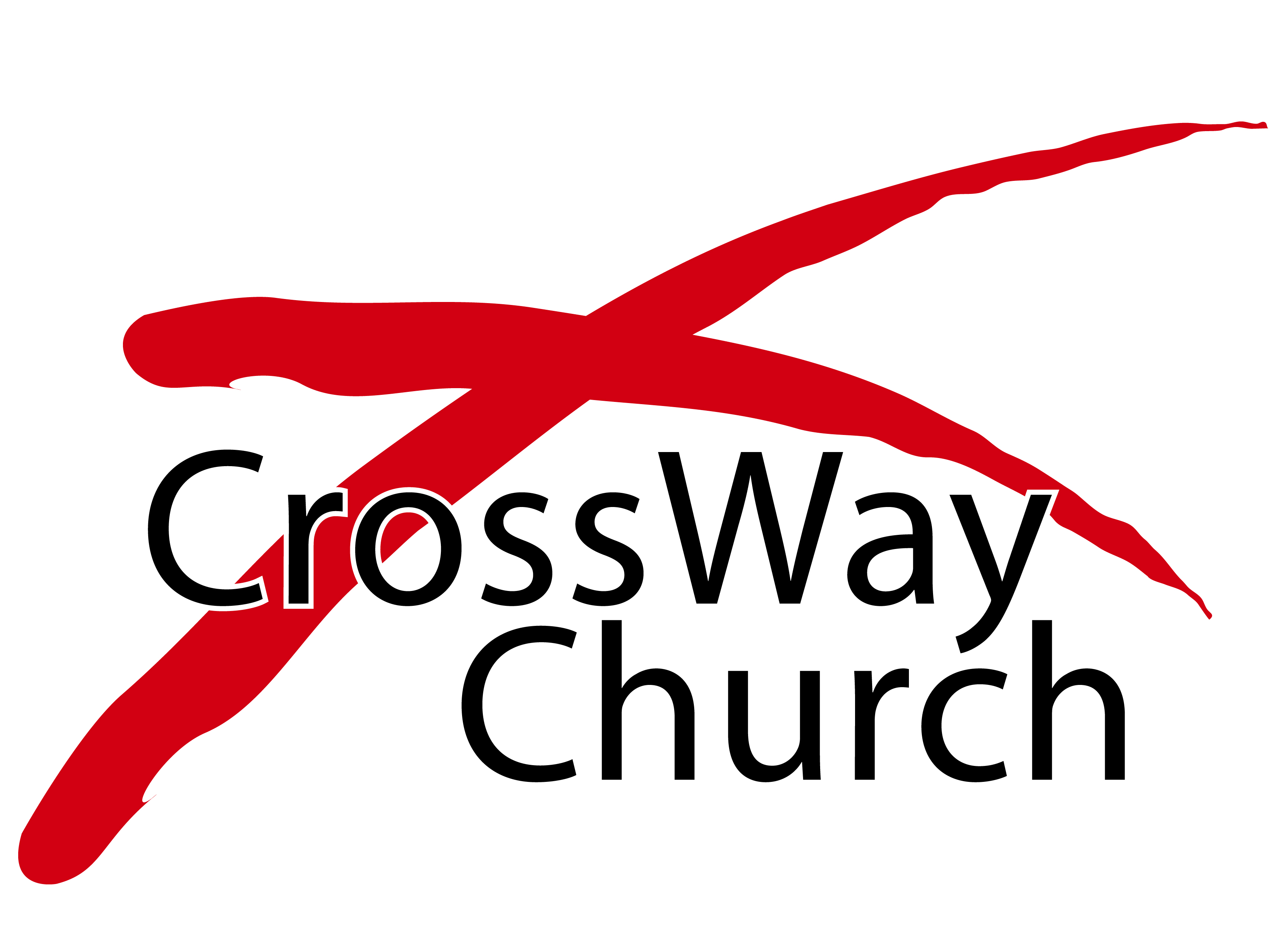